號外
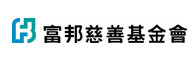 樂活慈恩·健康久久
感謝富邦慈恩基金會贊助本會辦理“樂活慈恩·健
康久久”健康促進活動。
　　歡迎社區凡年滿６５歲以上長輩，到社區活動中心
來參加健康促進活動，讓自己健健康康，快快樂樂。
　　協會特地邀請專業健康促進活動謝志孟老師前來帶
領長輩進行每次的課程。

　　　　　　　　南投縣埔里鎮慈恩社區發展協會敬邀
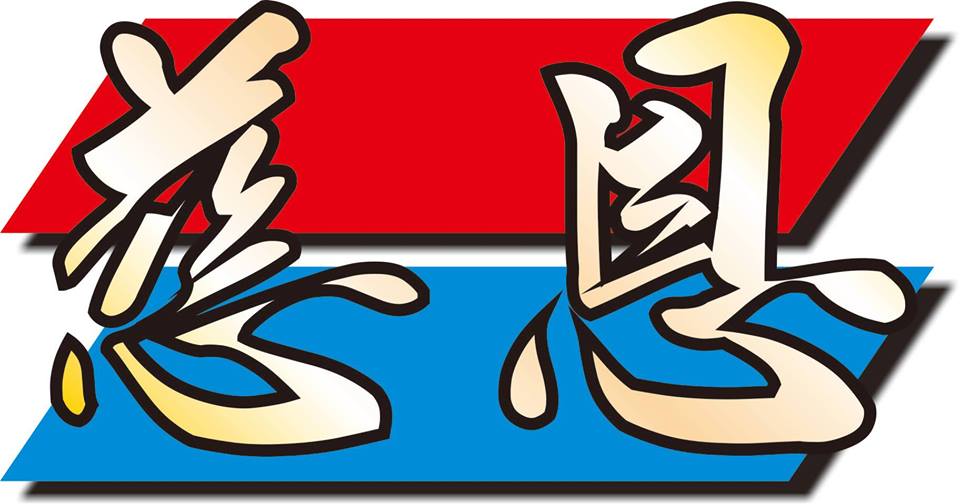